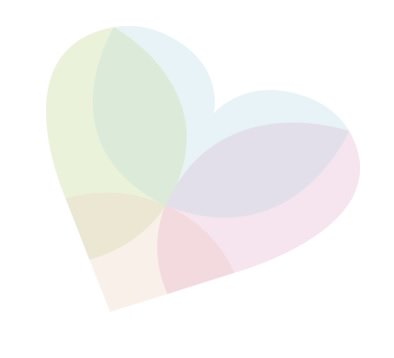 Scottish Government Study Visit 
Wednesday 3rd May – Friday 5th May 


Health and Social Care Journey
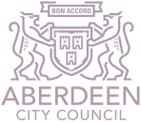 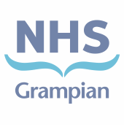 [Speaker Notes: Welcome 
Share the journey that ACHSCP has been on, key achievements and what has been important]
Timeline
[Speaker Notes: Know the key timelines
This sets out key time lines for our journey 
The journey has not been of a single IJB but how working hard at integration by working with partners on a shared focus, common goals and a willingness to the right thing for the City and the wider Grampian system.]
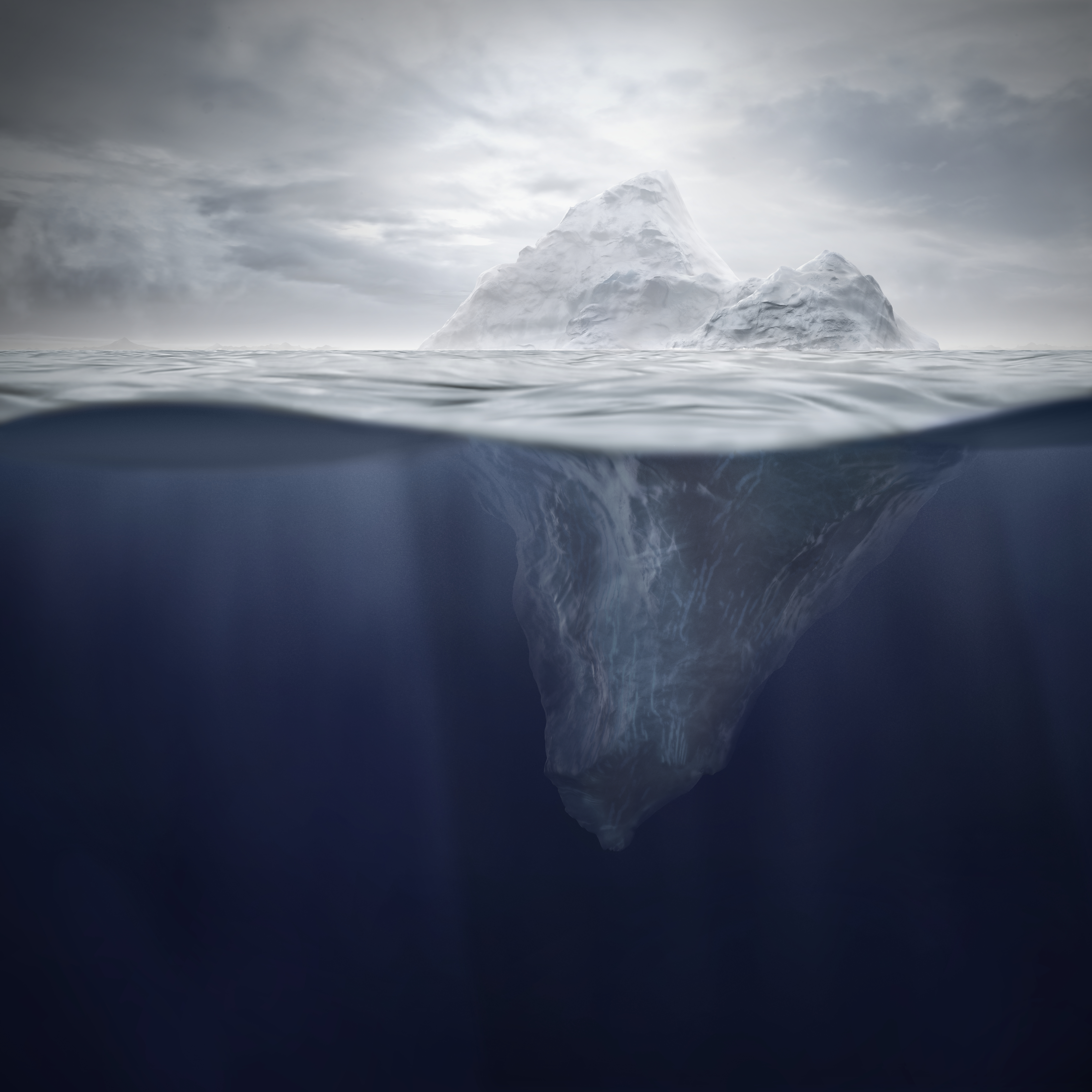 Shadow Years- 2014-2016
Complex legislation 
Bringing together 2 organisations and cultures
Political context 
New IJB Chief Officer, Chair and Vice Chairs 
Governance
[Speaker Notes: Across Scotland we have had significant learning since the inception of the IJB, the time, resource and commitment (or is that distraction) as each area decided on the model they would use. 
Then the complex legislation, the governance arrangements and how that would progress, delegation of services, what was in, what was out, what was the time frame, how would the board be made up, where would they meet, directions and processes to deliver services and then who was accountable, where did the clinical and financial oversight lie, who is responsible who is accountable? Hosted services – how and who decided, on what basis? Geography, fairness, sharing, ease?
Fortunately locally there was a drive and pressure to engage with the Institute of good governance – to gain support, advice and guidance in the infrastructure and design of how partners would 'work' together, and a drive to take the 'political' narrative out of the IJB, with a strong Chair and shared Local executive leadership this laid solid foundations for the journey ahead- but it took time. 

Bringing together 2 organizations and cultures, the impact on staff- loss  of identify, terms and conditions debates, policies, processes and no infrastructure- so the new body would rely on partner (parent?) organizations for critical support such as IT, HR, payroll, finance, procurement, contracts, legal. one 'organization' merging from two – creating its own space, identify and culture. 

The political context of both local and national played out and within the organizations - who would gain, who would lose- this was a significant shift in resources, power, control and reltionships. 
Within the IJB and HSCP there was team development and investment in how things would be done the IJB way – focused branding,  a desire to identify for staff, other organizations a sense of 'this is who we are'- but what of those left behind, those who thought things were going well and were integrated?. Relationships at all levels were impacted, some positive some negative

This all took time, resource, planning, negotiations – during this 2 year period, could it be suggested this distracted and delayed progress?
 could we look back and wonder if for 2 years while all the process and governance was sorted- services stood still? What was observed was progress, but was that the tip of the ice-berg, did we understand the real cost?

We need to learn and reflect as we move forward with any NCS not to underestimate the capacity, distraction and time it takes for the infrastructure, identity and relationships to progress- all time that services are at risk of standing still, retreating or entrenching back to silo working.]
Early Ambitions- 2016-2018
Organisational identity
Transformation
Supporting self-management of long-term conditions
Acute care at home 
Burtzorg
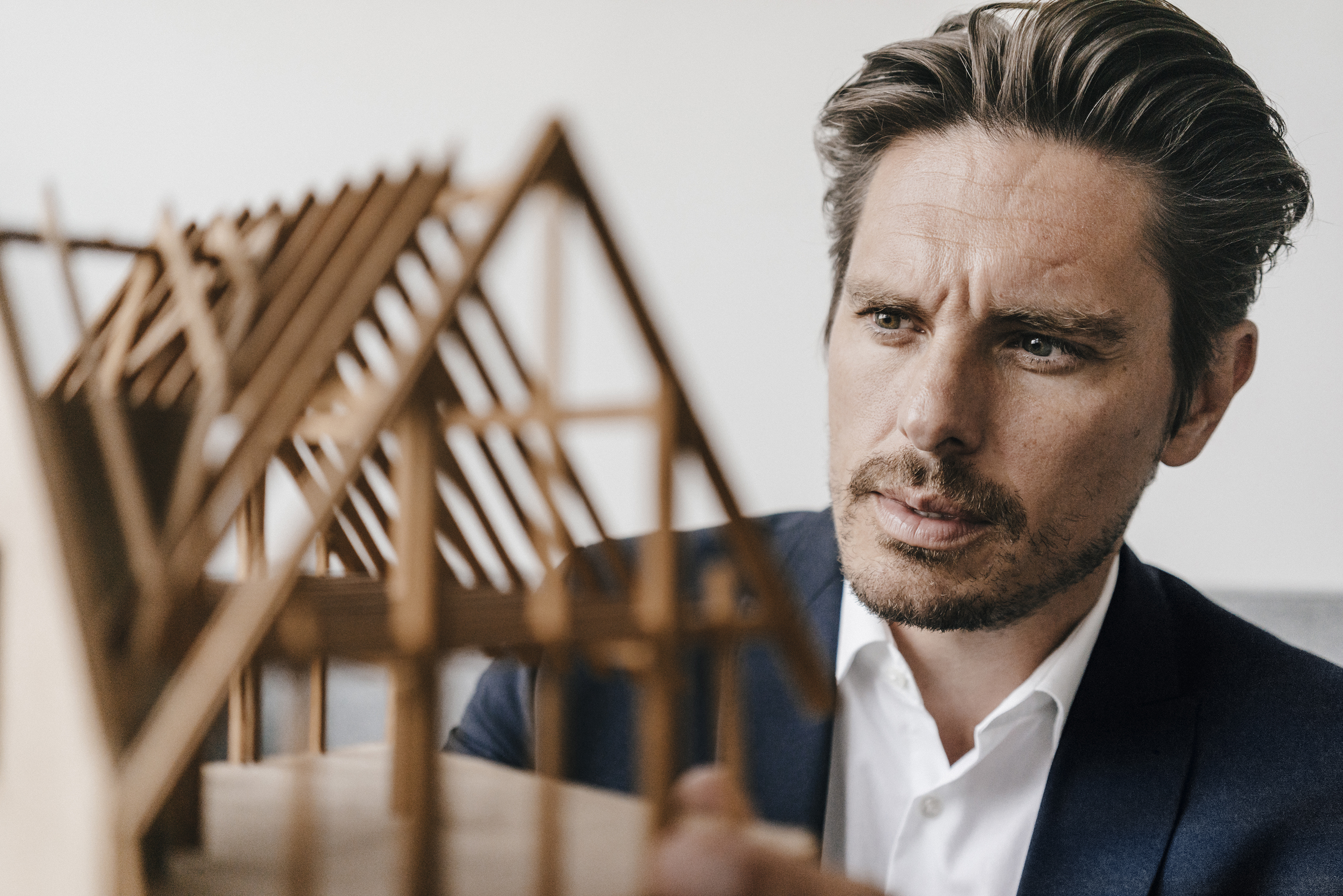 [Speaker Notes: The IJB and HSCPs were the new thing, money, energy and ambition flowed. A real desire to do things differently and bring better outcomes to individuals 
Plans were developed, strategic plans, community plans, primary care plans- strategy after strategy about how we would reshape care in the community and integrate Health & Social Care.
Hosted services- accountability and responsibility- how were they decided, are they correct even now when we look at outcomes and not who 'owns/delivers' what? 

Enthusiasm flowed, but real change? The change was in people working together, forced into a position by legislation because it was not happening at the pace required for the demographic time bomb that was so near 
Operational services continued to deliver, but were focused on the future of their structure- where did they fit?
Locality plans were progressed but literally post code dependent on how- and little context of what other partners were already delivering through community initiatives such as Community Planning- duplication emerged  

Delayed discharges – a SG focus- a local priority – just fix it, here and now – thoughts of the future? Linking strategically with partners to look at data, future demand 
This period of time from 2014-2018 was essential, it defined the governance, helped organizations' learn to work in the new legislation, brought new ways of thinking and ambition for change. 
However, it also brought distraction, a partner set up without understanding how the reliance on infrastructure  would cause difficulties in resource allocation; how when funding restrictions in one partner would impact on others, a sense of fairness and giving monies would and could limit relationships. 

The legislation was there to allow a real strategic focus – did we get caught up in the delivery and doing ?
Partners handing over services to meet the deadlines and desires nationally - rather than stop and look at what could be collectively achieved through data analysis, legislative license and the scope that the legislation and the new IJB bodies had given?
Did we use the full extent of our new shared powers or work as 3 single systems to understand how the new construct played out?]
Time to reflect, refresh and restart 2019-2022
New CO and loss of 75% of Senior Executive team within the HSCP
Strategic plan refresh with associated delivery plan , stopping plans that were not delivering 
 stock take of previous delivery commitments and synthesis of plans 
Distributed leadership model
Worked with ACC to agree shared localities, locality and neighbourhood plans; linked to education and housing for maximum synergy 
Digitalised all community nursing services 
Linked with ACC for dynamic 365 
Increased focus on CPP engagement
Delivered on the Strategic plan
[Speaker Notes: In 2018 a change of leadership and a time when the IJB was scoping out the next strategic plan. So opportunity for reflection, and understanding where we were.
The underpinning work of the governance arrangements and attention to detail in this allowed a platform to move forward at pace. 

The strong narrative at that time was on 'The Partnership', with separate transformation, strategy, business support/finance and operations- no real cohesion between teams or working together for shared vision. The current strategic, transformation and plans had resulted in excess of 157 separate commitments agreed to through IJB process. A desire to do everything had left teams feeling over committed, overwhelmed and with no clear shared direction.

By moving to a distributed leadership model, having shared objectives based on the new strategic plan – brought a cohesion. The plan being based on what could be delivered, stopped transformation projects that were not delivering, reset the priorities and had a strong delivery plan in place. 

We focused on relationships, reset that it was our role as HSCP to be working In Partnership- focused on our integration role to work with partners and stakeholders to deliver on out strategic plan; 
 
We aligned localities with CPP, as we had linked our strategic plan to the LOIP, we started heading in the same direction as our partners. Reducing duplication and improving collaboration. 

With no in house services we radically altered our care at home model and started to build strong relations with providers. Working with providers to agree what made sense on outcomes for people as well as business, fiscal and demand that we all experienced. 
Services which had been delegated had been on staff only basis- so we invested in digital, MORSE and using unfilled vacant posts to redesign how teams worked. 
We worked hard to make sure we were a good partner and focused on our outcomes and integraion.]
Pandemic- don't stop us now!
[Speaker Notes: The Pandemic could have slowed us down or stopped progress, but it did not- in fact in many ways it accelerated our strategic delivery plan. 
Frailty service redesign moved faster from necessity of poor outcomes for patients in Woodend.
We expanded interim care to meet the increased demand to reduced DDs
We transferred resource from NHS to HSCPs to move frailty services closer to the community.
We needed to expand hospital at home
We worked with 3rd sector providers to consider respiratory care at home and support lines.

The 3 COS worked together on many projects to look at 'Home First' - we started to work together on shared problems and shared approaches- looking at 'flow' as joint issue not a single HSCP, how could we work collaboratively 

Portfolios - the next step in integration- this facilitated a strong direction
With no Director of Acute and the NHS system being in Portfolios- brought a different perspective, and it has to be said a realization of what could be achieved through the legislation by more system working- where had we got to with strategic planning for services that were predominately viewed as 'acute' 
Portfolios has allowed a system approach, more joint working and the past 2 years have built relationships- change can only happen at the pace of trust]
Opportunities to Transform 2022-2025
[Speaker Notes: We need to be mindful of the political context in which we operate- at a national level and then at a local level. How can we use opportunities  to meet the fiscal and resource demands that we all have while maintaining political alignment and support? 
We have 3 different narratives locally, Moray is between Highland and Grampian and has a foot in both camps and keen to capitalize on partnership working; Shire is focused on its localities and driving local interventions and solutions. City- is looking at how we can become as efficient using all the levers and resources available .
Should and could we look at - 
Shared services?
Revisit schemes of delegation? 
What does a pan Grampian solution look like 

Geographic opportunities 
 For an extreme example, the current legislation could potentially allow for 3 IJBs but with one HSCP as a delivery arm – keeping polictical and local based agendas at the forefront but driving efficiency from resource, reducing duplication and bringing more financial savings- I will leave you with that thought!]